關西鎮新富里
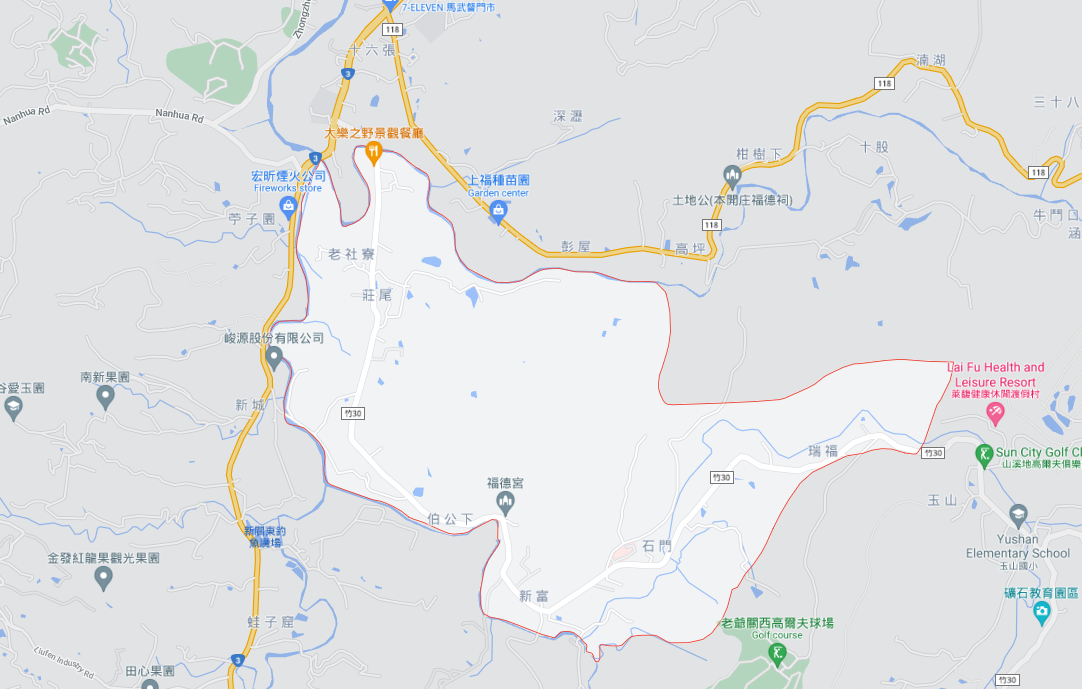 Disaster Prevention Information
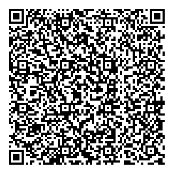 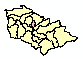 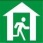 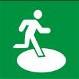 Dong Guang Elementary School
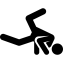 Xinfu vil.
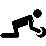 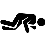 Debris Flow Disaster Prevention Information
Drop
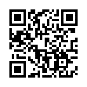 Hold on
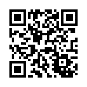 Central Weather Bureau
Cover
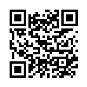 Hsinchu Fire  Bureau
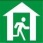 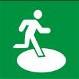 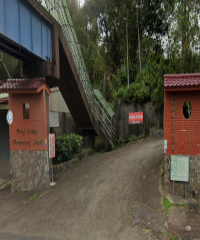 Yusan Elementary School
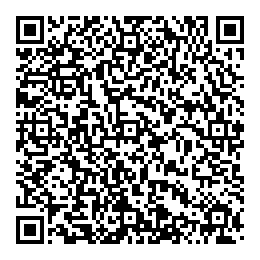 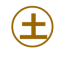 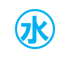 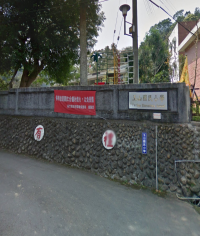 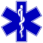 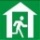 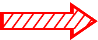 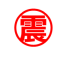 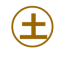 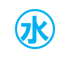 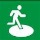 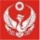 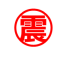 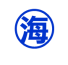 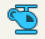 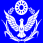 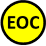 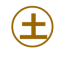 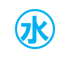 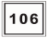